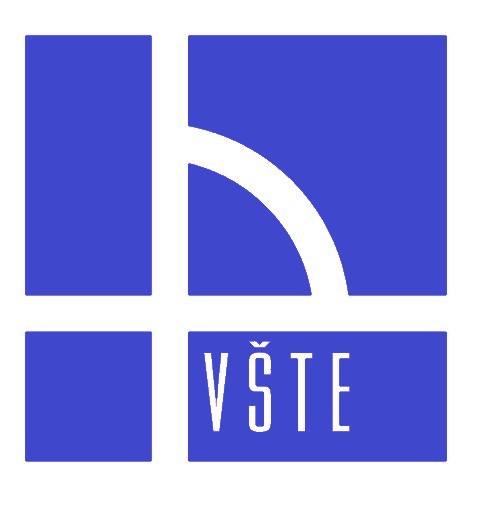 Vysoká škola technická a ekonomická
v Českých Budějovicích
Projekt novostavby zadaného objektu v rozsahu projektu pro provedení stavby
Autor diplomové práce:		Bc. Ondřej Ajgrman
Vedoucí diplomové práce:	doc. Dr. Ing. Luboš Podolka
Konzultant diplomové práce:	Ing. Blanka Pelánková
Oponent diplomové práce:	Ing. arch. Jan Pala


Červen 2019
Obsah
Motivace
Cíl diplomové práce
Metody zpracování
Umístění stavby
Koordinační situace stavby
Popis objektu
Pohledy 
Konstrukční řešení
Technika prostředí staveb
Požárně bezpečnostní řešení
Vyhodnocení součinitelů prostupů tepla
Energetická náročnost budovy
Závěrečné shrnutí
Doplňující otázky
Motivace
Využití volného prostranství v městské zástavbě.
Rozšíření znalostí v projekční činnosti.
Řešení požadavků profesí při návrhu objektu.
Získání znalostí pro budoucí praxi.
Zájem o dané téma.
Cíl diplomové práce
Cílem práce je pro zadaný objekt vypracovat min. 4 části projektové dokumentace definované ve stavebním zákonu č. 499/2006 Sb. 
	
Architektonické a stavebně – konstrukční řešení objektu
Požárně bezpečnostní řešení objektu
Technika prostředí staveb
Dokladová část
Tepelně technické posouzení skladeb budovy
Vyhodnocení energetické náročnosti budovy se štítkem obálky budovy
Metody zpracování
Projektová dokumentace zpracována v:
AutoCAD 2019
Teplo 2017
Energie 2016
Umístění stavby
Umístění stavby: Vlašim 
Ulice: V Sadě
Katastrální území: Vlašim [783544]
Parcelní číslo: 2276/106
Výměra pozemku: 9217,3 m2
Zpevněné plochy: 1461,3 m2
Zatravněná plocha: 7756 m2
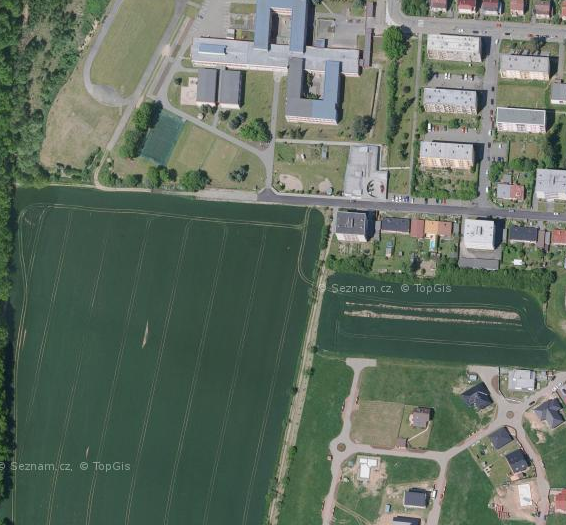 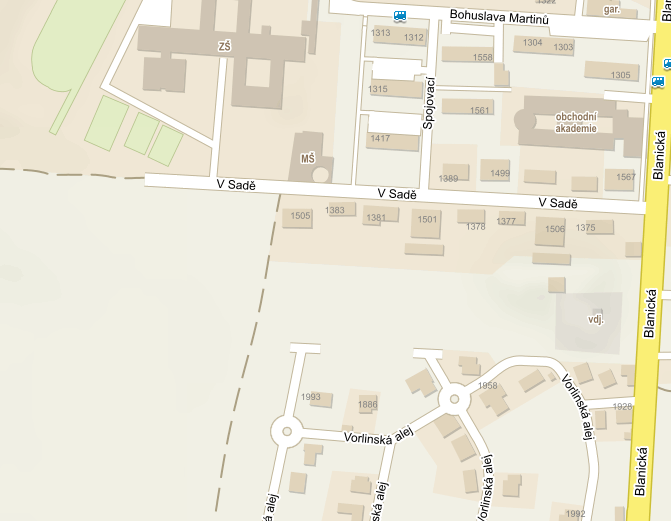 Zdroj: google.cz/maps
Umístění objektu
Koordinační situace stavby
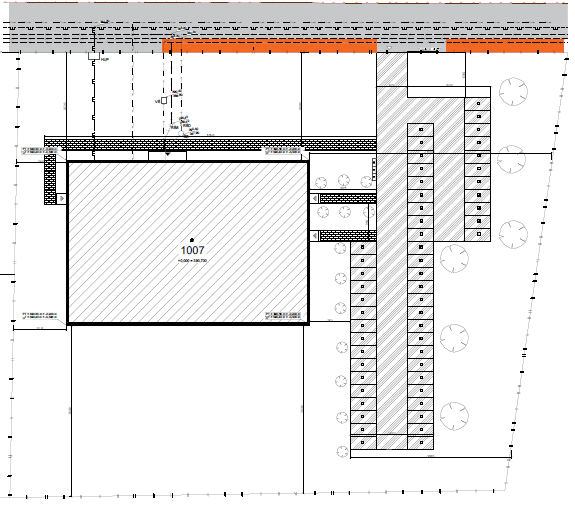 Zdroj: Vlastní
Popis Objektu
Druh stavby: Administrativní budova
Charakter stavby: Novostavba
Zastavěná plocha: 1480 m2
Obestavěný prostor: 17780 m3
Výška objektu: 15,5 m
Počet podlaží: 4
Navržený počet osob v objektu: 70-80 osob
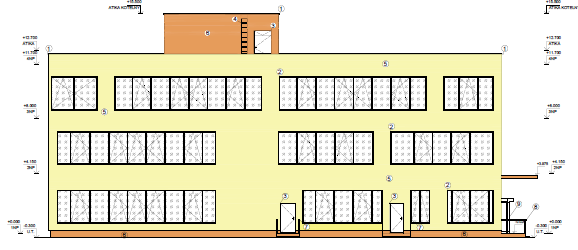 Zdroj: Vlastní
Popis Objektu
1.NP
Hlavní vstup do objektu
Vedlejší vstupy do objektu
Hlavní schodiště s výtahem
Vedlejší schodiště 
Vstupní hala
Menza
Technická místnost 
Technické prostory
Kancelářské prostory
Hygienické zázemí
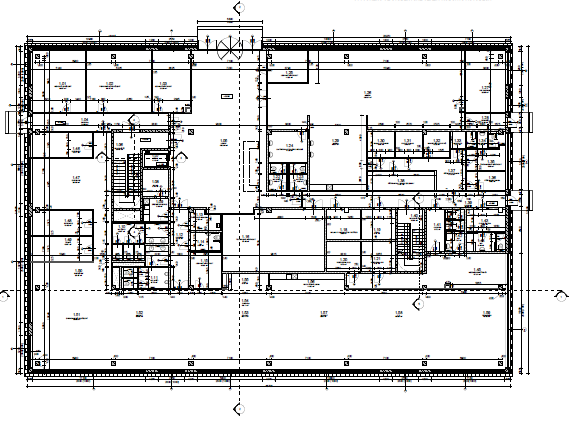 Zdroj: Vlastní
Popis objektu
2.NP
Kancelářské prostory
Hygienické zázemí
Hlavní schodiště s výtahem
Vedlejší schodiště
Společenská místnost
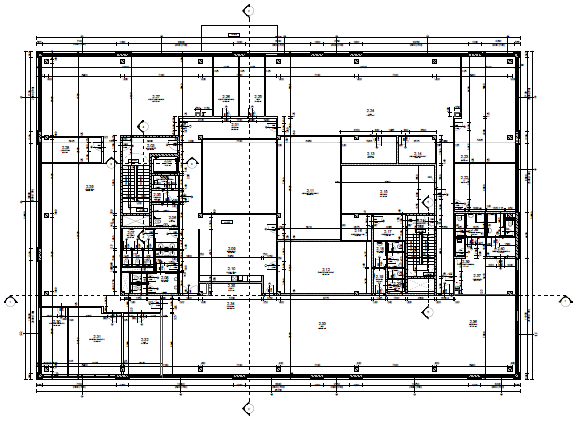 Zdroj: vlastní
Popis Objektu
3.NP
Kancelářské prostory
Hygienické zázemí
Hlavní schodiště s výtahem
Vedlejší schodiště
Společenská místnost
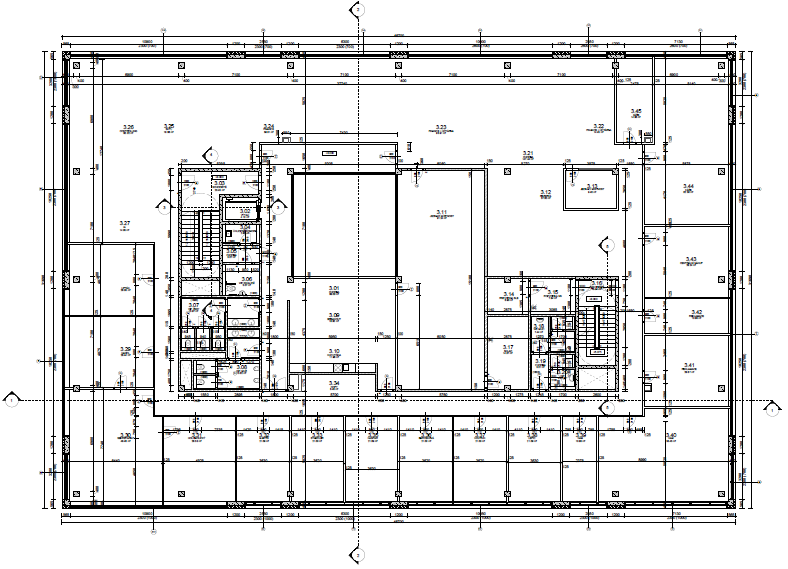 Zdroj: Vlastní
Popis Objektu
4.NP
Strojovna kotle
Vedlejší schodiště
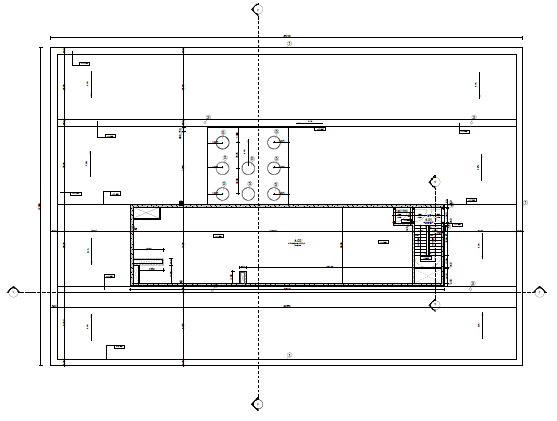 Zdroj: Vlastní
Pohledy
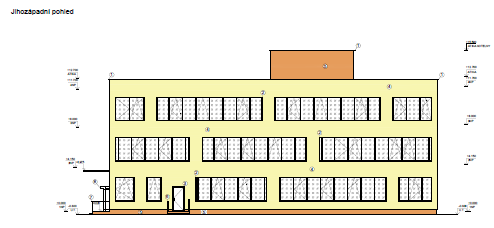 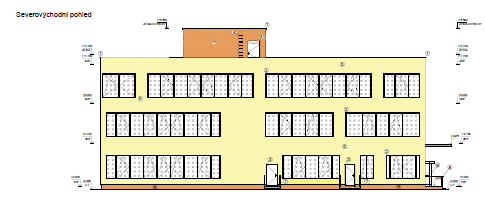 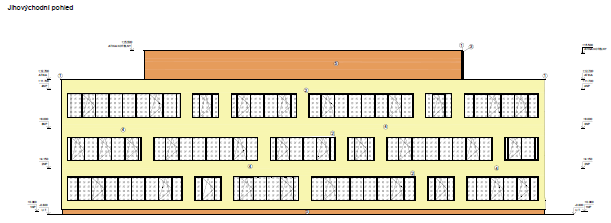 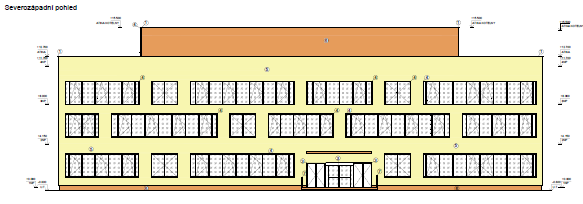 Zdroj: Vlastní
Konstrukční řešení objektu – řezy
Obvodové zdivo: nosná betonová stěna.
Stropní konstrukce: železobetonové stropní desky. 
Schodiště: železobetonové monolitické. 
Světlá výška podlaží: 2700 – 3000 mm. 
Založení stavby: vrtané piloty.
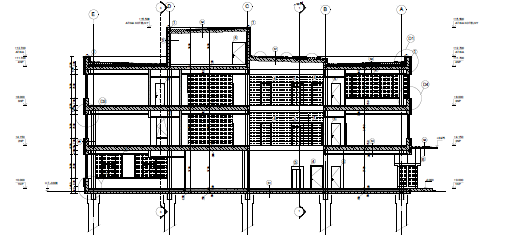 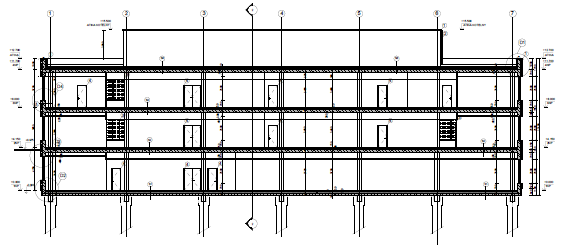 Zdroj: Vlastní
Konstrukční řešení objektu – stropní konstrukce
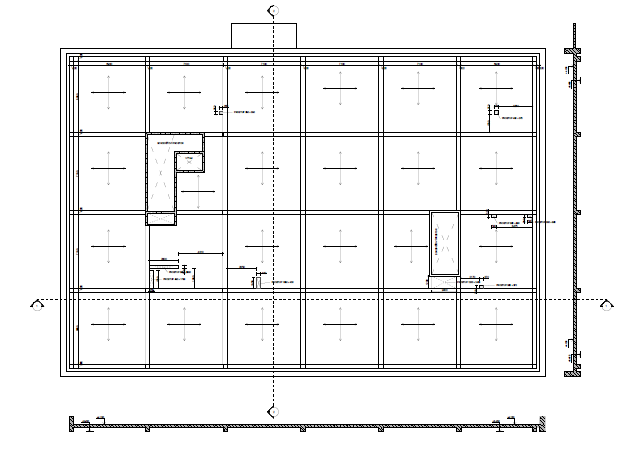 Zdroj: Vlastní
Konstrukční řešení objektu - Schodiště
Železobetonové monolitické schodiště
Dvouramenné s podestou
Výtah: hydraulický - pístový
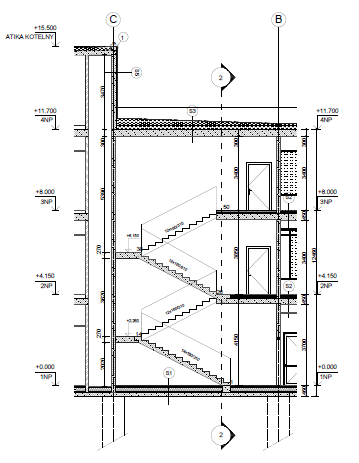 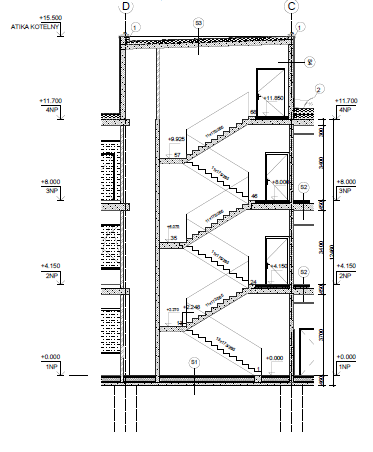 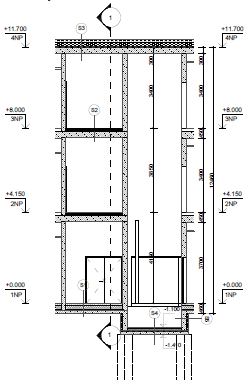 Zdroj: Vlastní
Konstrukční řešení objektu – založení stavby: Piloty
Počet: 42 
Průměr pilot: 350 – 650 mm
Materiál: Armokoš + C30/37
Hloubka založení:  11,5 – 12,5 m
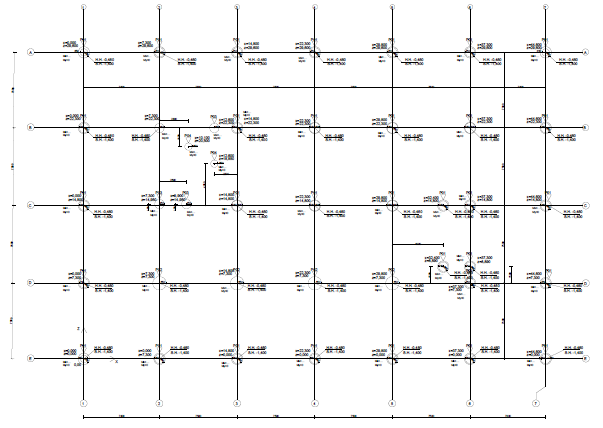 Zdroj: Vlastní
technika prostředí staveb
Otopná soustava:
Teplovodní plynová kotelna, která bude zásobovat jednotlivé kancelářské prostory samostatnou regulací.
Zdroj tepla bude zajišťovat kotlová jednotka Logano plus GB402  se dvěma zásobníky na vodu VIESSMANN VITOCELL o objemu 100 litrů. 





Výměna vzduchu v místnostech bez přirozeného větrání bude probíhat VZT jednotkou Alfa 85 s výkonem 700 až 7500 m3/h.
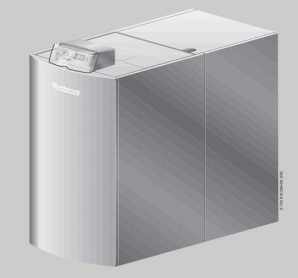 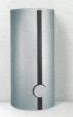 Zdroj: viessmann.cz
Zdroj: buderus.cz
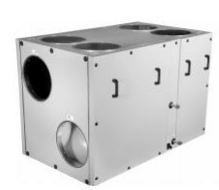 Zdroj: 2vv.cz
Požárně bezpečnostní řešení
Požární úseky: 26
Požární výška objektu: 15,5 m
Plocha podlaží: 1109,05 m2 
Typy konstrukcí: svislé stěny a stropy jsou navrženy jako konstrukce DP1
Konstrukční systém: nehořlavý
V objektu se nachází dvě chráněné únikové cesty po schodištích, při požáru se zapne požární ventilátor ve 4.NP.
Možný únik osob dle ČSN 730802:
			a) CHÚC 1 – 126 osob 
	b) CHÚC 2 – 126 osob

V každém patře jsou navrženy autonomní detekce, nouzové osvětlení, které musí být funkční při požáru min. 15 min a hasící přístroje PHP práškový 21A:
1.NP:7
2.NP:7
3.NP:7
4.NP:2
Z instalačních šachet jsou rozvody požárně utěsněny požárními ucpávkami
VYHODNOCENÍ SOUČINITELŮ PROSTUPŮ TEPLA OBALOVÝCH KONSTRUKCÍ
S1 – Podlaha na terénu
Nášlapná vrstva - keramická dlažba		tl. 10 mm
Jednosložkový lepící tmel 		 		tl. 0,6 mm
Ochranná hydroizolační hmota 	 		tl. 2 mm
Betonová mazanina 		 		tl. 50 mm
Separační folie DEKSEPAR 			tl. 0,2 mm
Tepelně izolační desky DEKPERIMETER SD		tl.150 mm
Betonová mazanina		 		tl. 60 mm
Modifikovaný asfaltový pás Glastek 40 Special Mineral	tl. 4 mm

Výsledky dle vyhodnocení programu Teplo 2017 
Vypočtená hodnota U: 0,156 W/m2K 
Požadovaná hodnota U,N: 0,45 W/m2K		Splňuje 
Doporučená hodnota U,rec: 0,300 W/m2K		Splňuje
VYHODNOCENÍ SOUČINITELŮ PROSTUPŮ TEPLA OBALOVÝCH KONSTRUKCÍ
S2 – Obvodová konstrukce
Vnitřní tenkovrstvá omítka			tl. 1,5 mm
Železobetonová stěna		 		tl. 300 mm
Jednosložková lepicí hmota DEKTHERM ELASTIK 	
Tepelná izolace Isover TF Profi 		 	tl. 180 mm
Stěrková hmota DEKTHERM ELASTIK 			
Venkovní tenkovrstvá pastovitá omítka		 tl. 1,5 mm



Výsledky dle vyhodnocení programu Teplo 2017 
Vypočtená hodnota U: 0,215 W/m2K 
Požadovaná hodnota U,N: 0,300 W/m2K		Splňuje 
Doporučená hodnota U,rec: 0,250 W/m2K		Splňuje
VYHODNOCENÍ SOUČINITELŮ PROSTUPŮ TEPLA OBALOVÝCH KONSTRUKCÍ
S3 – Střešní konstrukce
Železobetonový strop 					tl. 300 mm
Modifikovaný asfaltový pás GLASTEK AL 40 MINERAL 	tl. 1,5 mm
Spádové klíny Rigips EPS 100 S Stabil 			tl. 190 mm 
Stabilizovaný pěnový polystyren EPS 100 			tl. 100 mm
pás z SBS modfikovaného pásu Elastobit ST S 40 		tl. 4 mm
pás z SBS modfikovaného pásu Elastodek 40 Medium Mineral tl. 4 mm



Výsledky dle vyhodnocení programu Teplo 2017 
Vypočtená hodnota U: 0,142 W/m2K 
Požadovaná hodnota U,N: 0,24 W/m2K		Splňuje 
Doporučená hodnota U,rec: 0,160 W/m2K		Splňuje
Energetický štítek
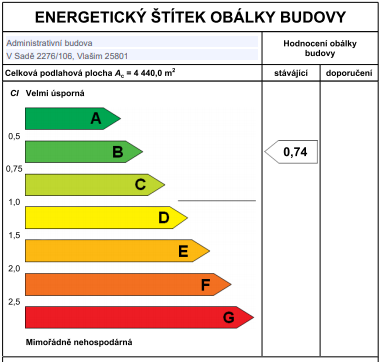 Zdroj: Vlastní
Klasifikační třida: B - úsporná
Shrnutí
Stavebně konstrukční řešení 
Požárně bezpečnostní řešení 
Technika prostředí staveb 
Tepelně technické posouzení konstrukcí
Vyhodnocení energetické náročnosti budovy

Cíl práce byl splněn.
Děkuji za pozornost.
Doplňující dotazy
Vedoucí diplomové práce:

V části TZB se předpokládá nucené větrání vnitřních prostor, která nemají okna, bude vzduchotechnika obsluhovat i vlastní kanceláře ?


V kancelářích bude předpokládané větrání pomocí  vzduchotechniky, v kombinaci s otevíratelnými okny.
Doplňující dotazy
Vedoucí diplomové práce:

Jaká bude světlá výška v kancelářích v 2.NP a 3.NP ? Navržený podhled snížený až na úroveň 2700 mm je jen na chodbě nebo i v kancelářích. 



Výška světlá výška v kancelářích bude 3000 mm. 
Důvodem snížení podhledu na chodbách = vedení kanalizačních rozvodů.
Doplňující dotazy
Oponent diplomové práce:

Hrozí z Vašeho pohledu přehřívání interiéru při navržené velikosti oken na v jihovýchodní a jihozápadní fasádě? Pokud ano, jaké by bylo možné preventivní opatření?

Rolety systému Schüco.
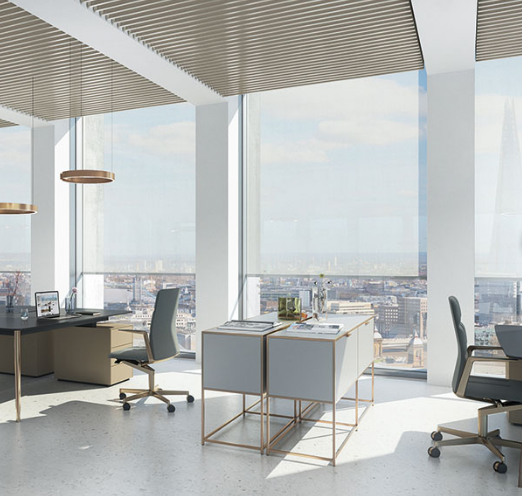 Zdroj: Schüco.cz
Doplňující dotazy
Oponent diplomové práce:

Vyhovuje procento zastavění pozemku požadavku platné územně plánovací dokumentaci pro danou lokalitu?


Zastavěná plocha pozemků pro zástavbu v obci Vlašim je max. 60%.
Zastavěná plocha vybraného pozemku je 17,42 %.
Doplňující dotazy
Oponent diplomové práce:

Jak by bylo možné vyhovět legislativnímu požadavku, aby byly dešťové vody likvidovány přímo na dotčeném pozemku?

Vsakování dešťových vod na pozemcích staveb pro bydlení je  splněno [§ 20 odst. 5 písm. c)], jestliže poměr výměry části pozemku schopné vsakování dešťové vody k celkové výměře pozemku činí v případě řadového rodinného domu a bytového domu nebo administrativních budov  0,3 %.

Část pozemku schopné vsakování = 84,15%.